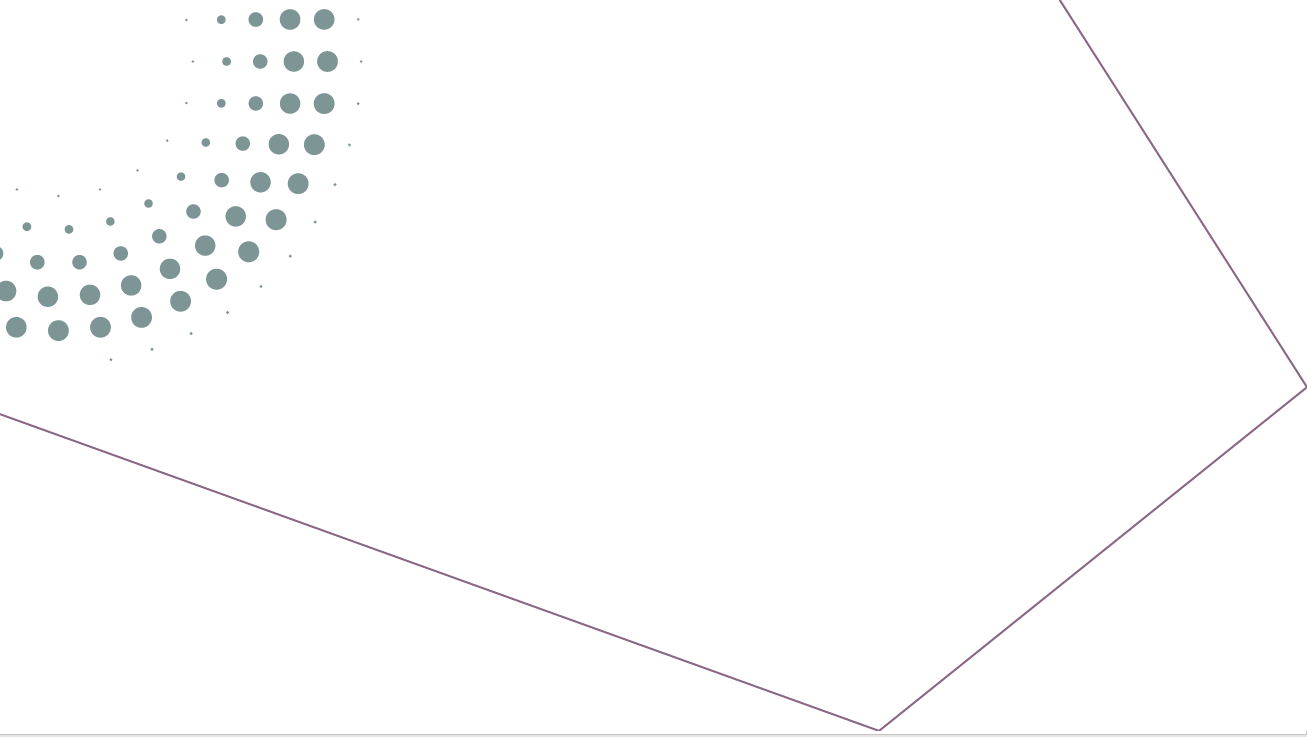 Цифровий компас ЄС
Тренінг “Бізнес і права людини в умовах цифрового середовища”

                               11-12 червня 2021
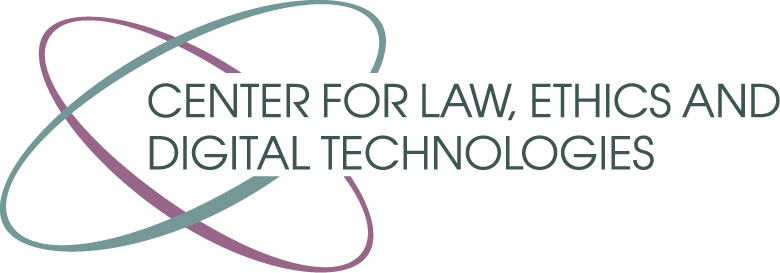 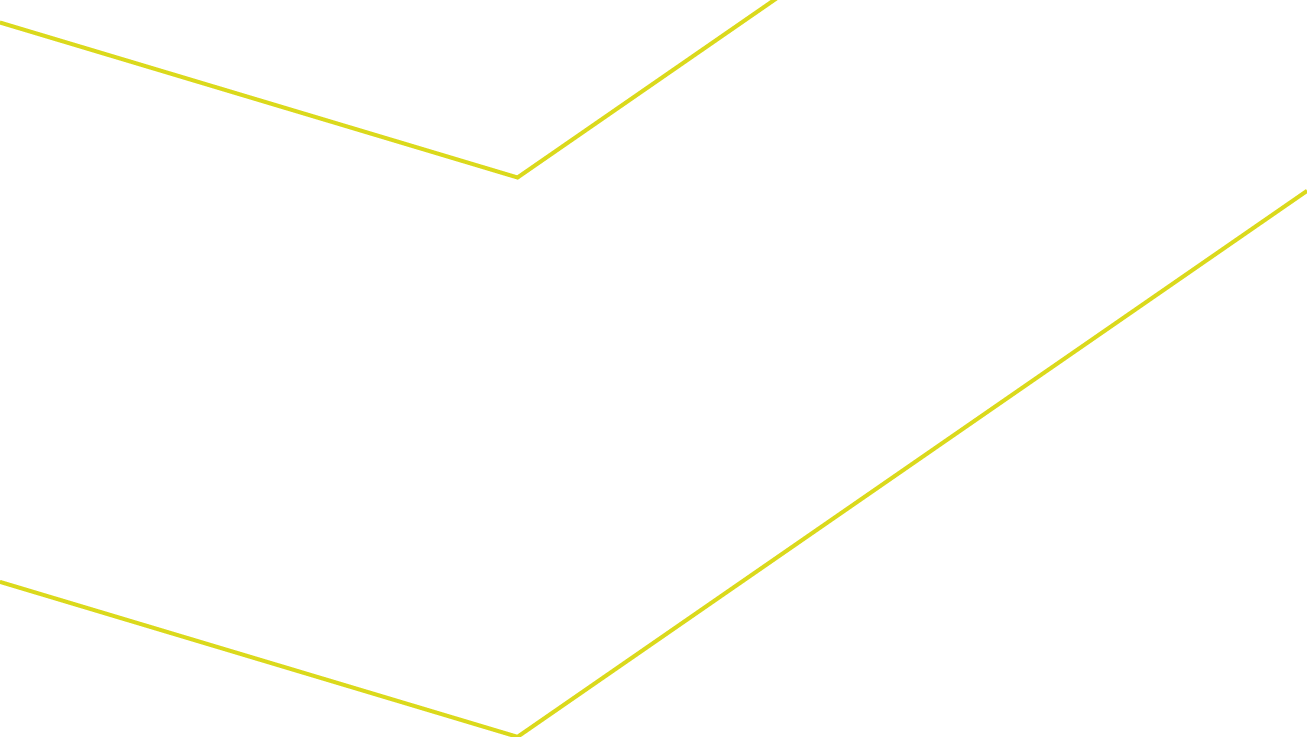 9 березня 2021
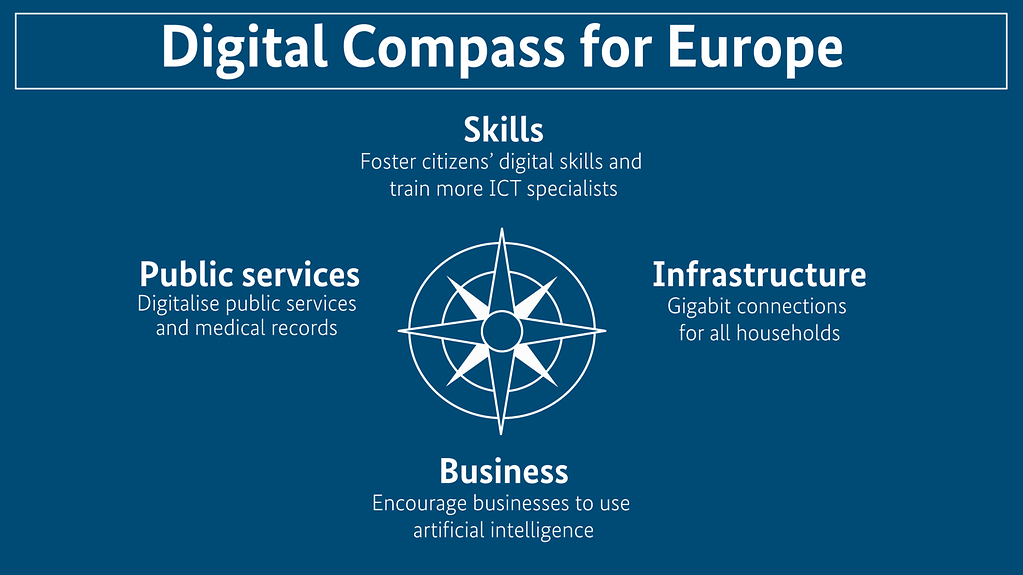 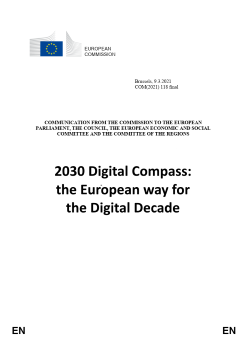 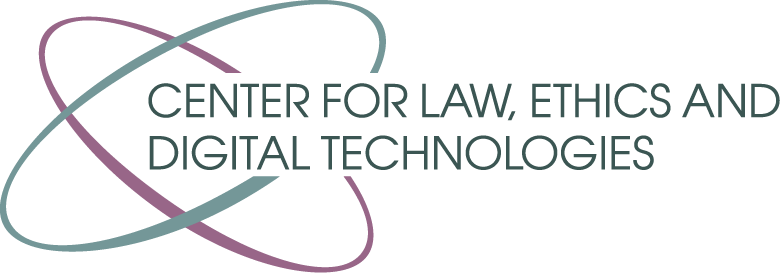 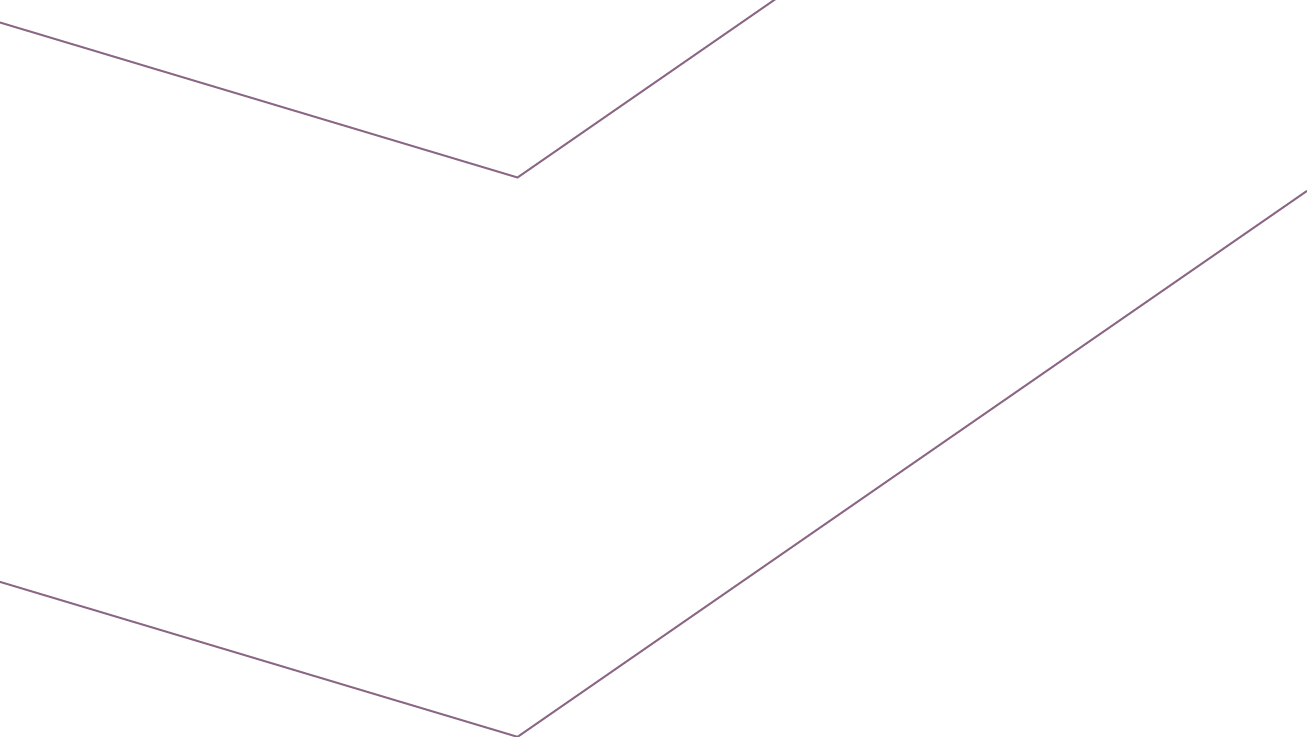 2030 рік
Пріоритетні напрямки:

 1) висококваліфіковані ІТ-фахівці та населення, що володіє цифровими навичками
2) безпечні і стійкі цифрові інфраструктури
3) цифрова трансформація бізнесу 
4) цифровізація державних послуг
20 мільйонів ІТ-фахівців

80% населення з базовими навичками
 
75% компаній 

90% МСП 

100% цифрових послуг

80% цифрової ідентифікації
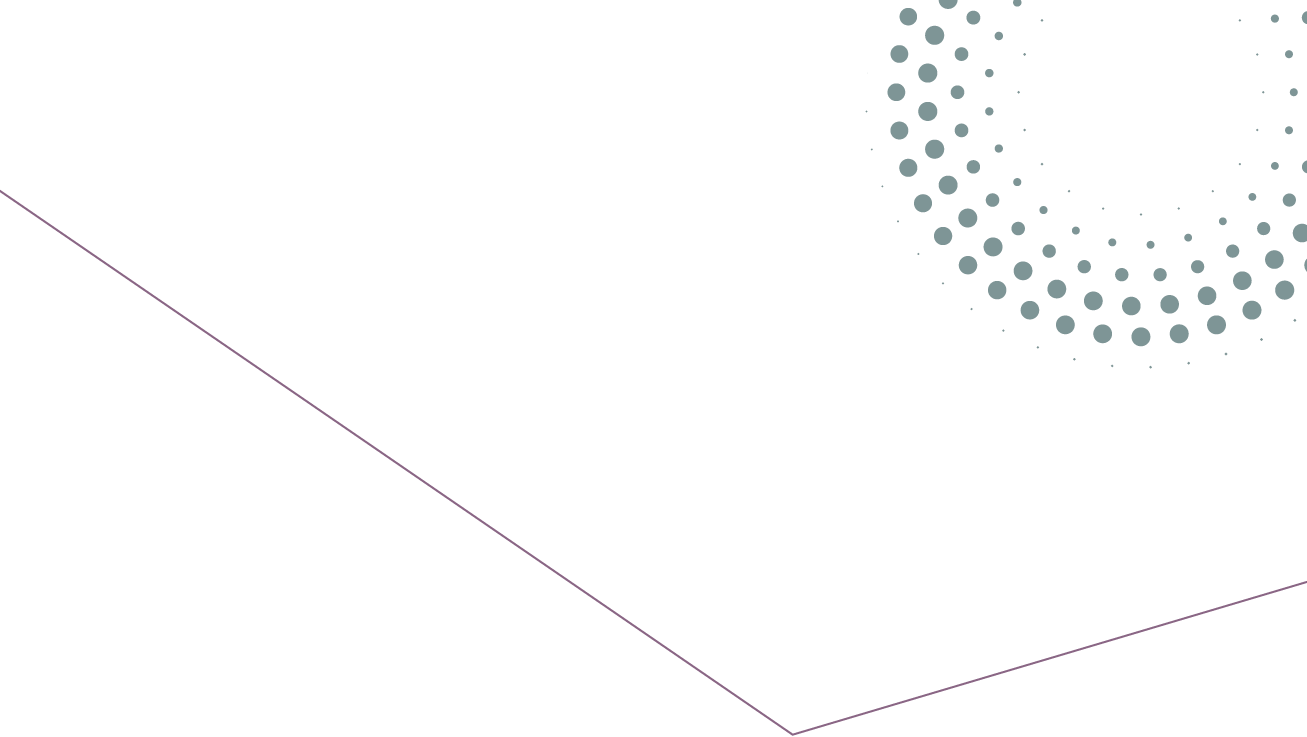 Цифрові принципи
Безпечне та надійне Інтернет-середовище
Загальна цифрова освіта та навички
Доступ до цифрових систем та пристроїв, що шанують довкілля
Доступні та орієнтовані на людину цифрові державні послуги та адміністрування
Етичні принципи для алгоритмів, орієнтованих 
на людину 
Захист та розширення можливостей дітей в Інтернет-просторі
Доступ до цифрових медичних послуг
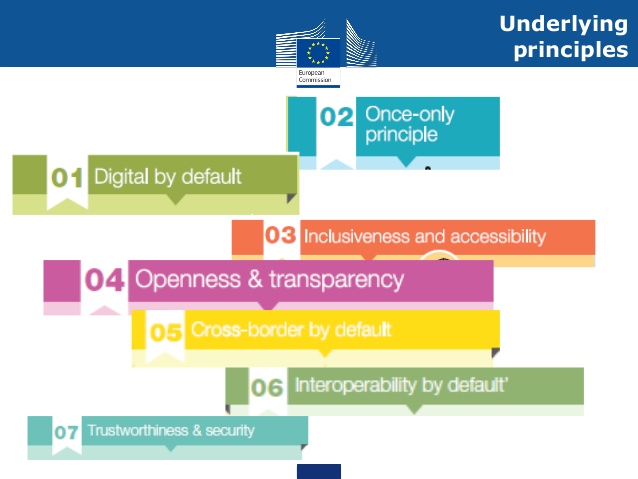 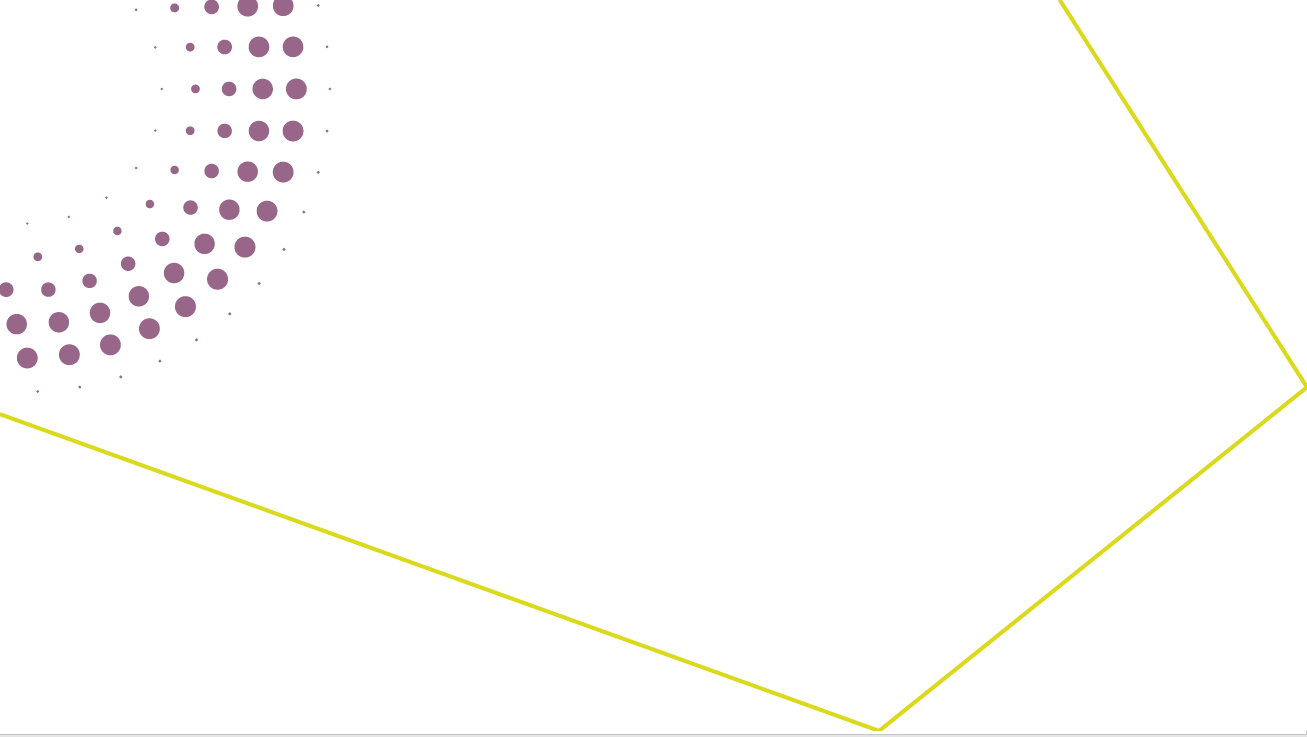 Цифрові права
Свобода вираження поглядів, включаючи доступ до різноманітної, надійної та прозорої інформації

Свобода створення та ведення бізнесу в Інтернеті

Захист персональних даних та конфіденційності

Захист інтелектуальної творчості людей в Інтернет-просторі
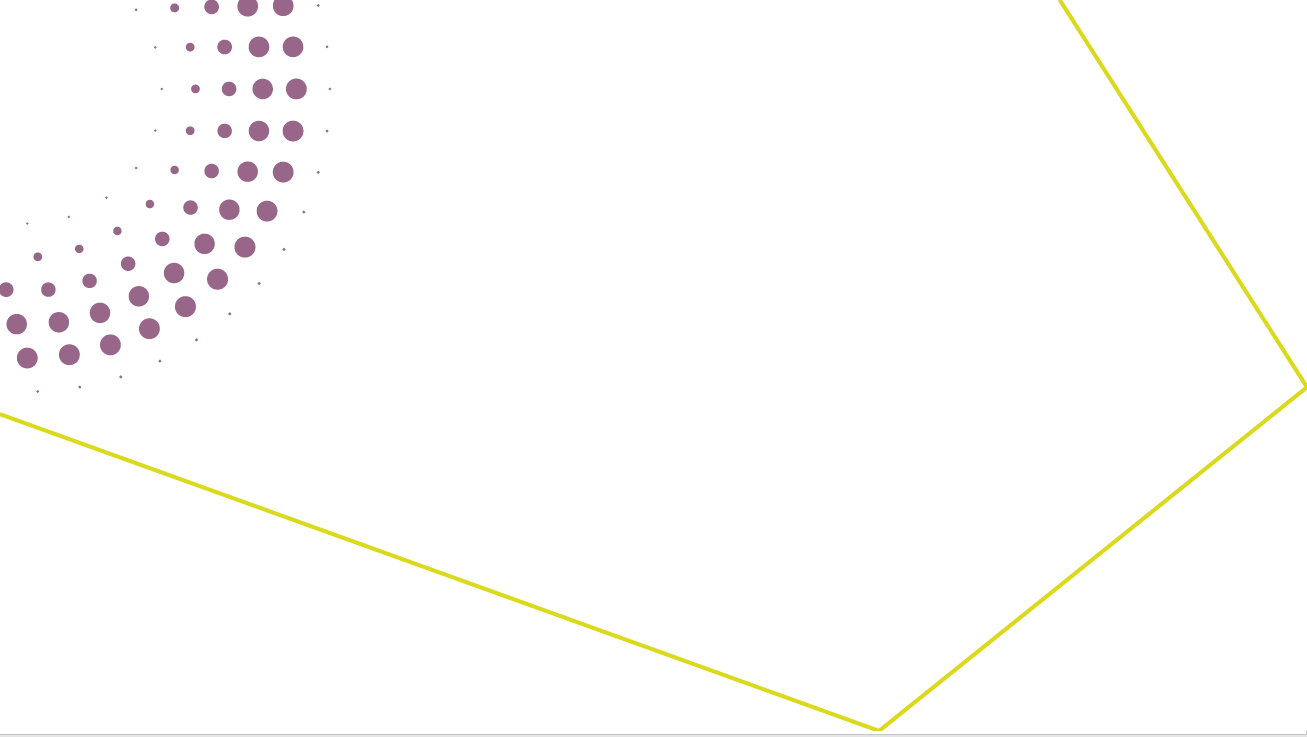 Цифрові навички
Переконатися, що громадяни є бенефеціарами технологій
Цифровізація може стати вирішальним чинником для прав людини

Нікого не можна “лишити позаду”
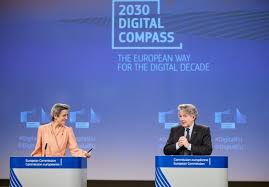 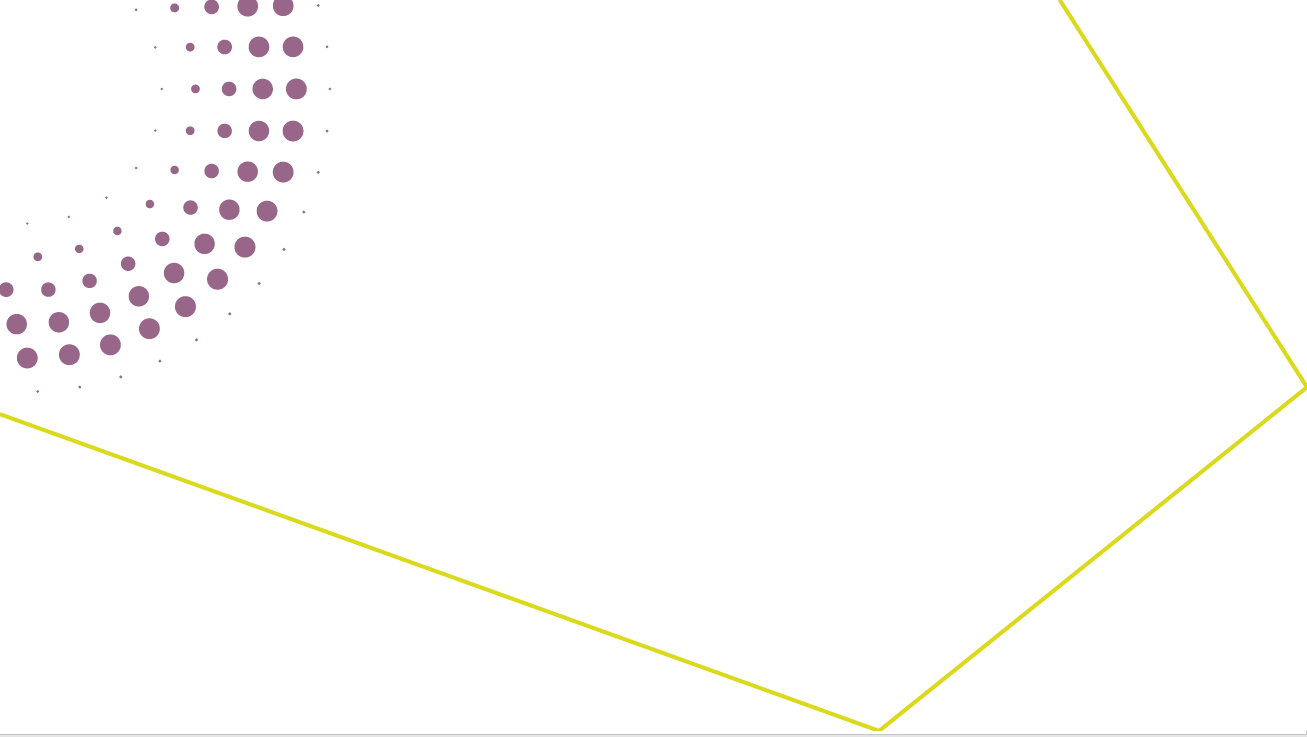 Гендерний технологічний розрив
Населення, що володіє базовими цифровими навичками та просунутими цифровими навичками

                 50% – жінки
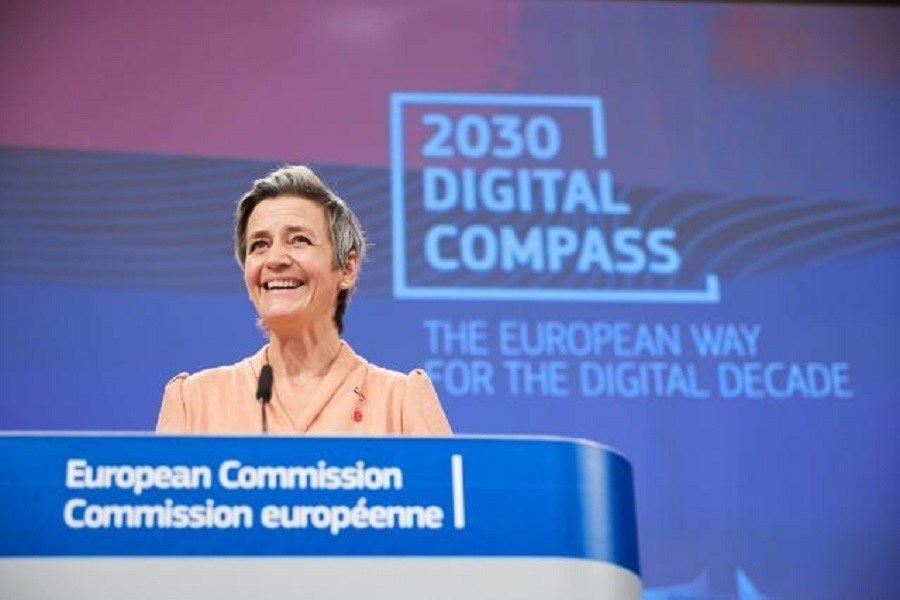 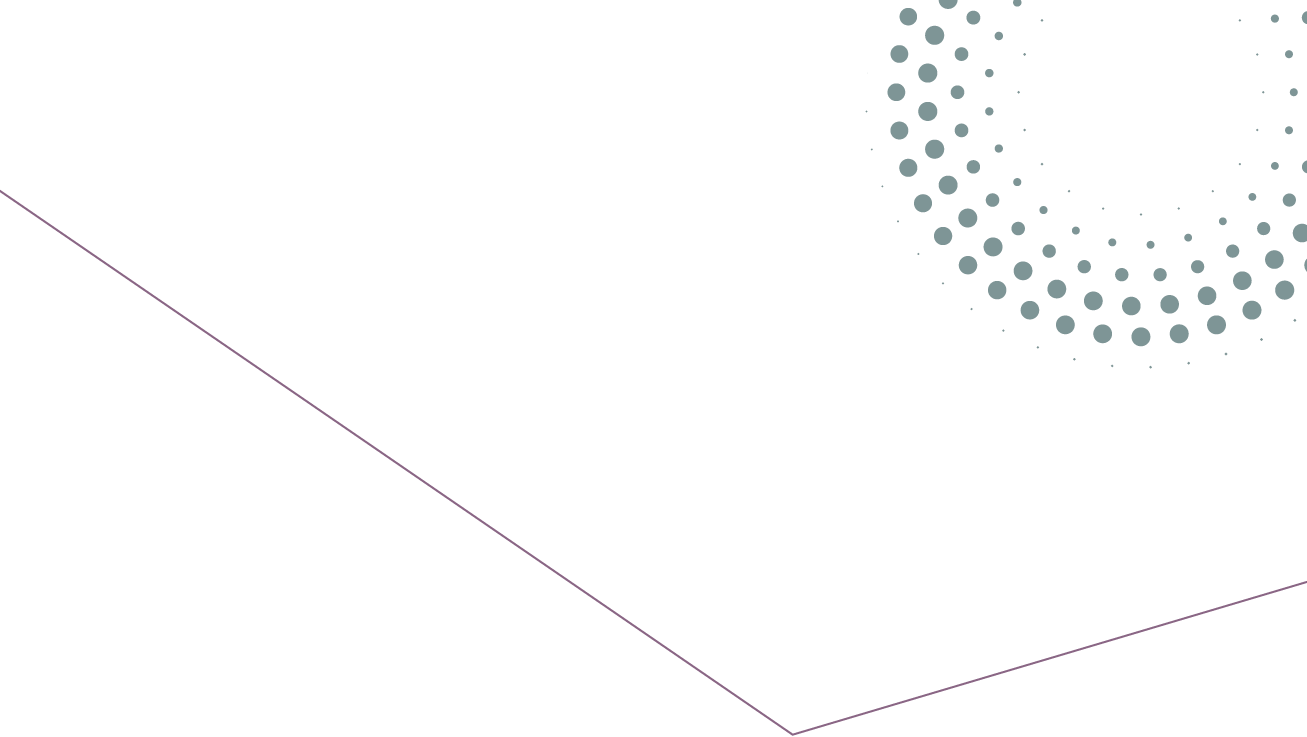 Цифрові послуги
100% державних послуг мають бути оцифровані

Адміністрування онлайн

Уряд як платформа

Цілісний доступ і розширені
можливості
(обробка даних,
віртуальна реальність)
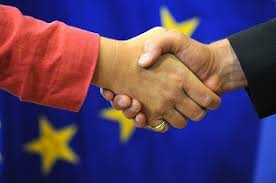 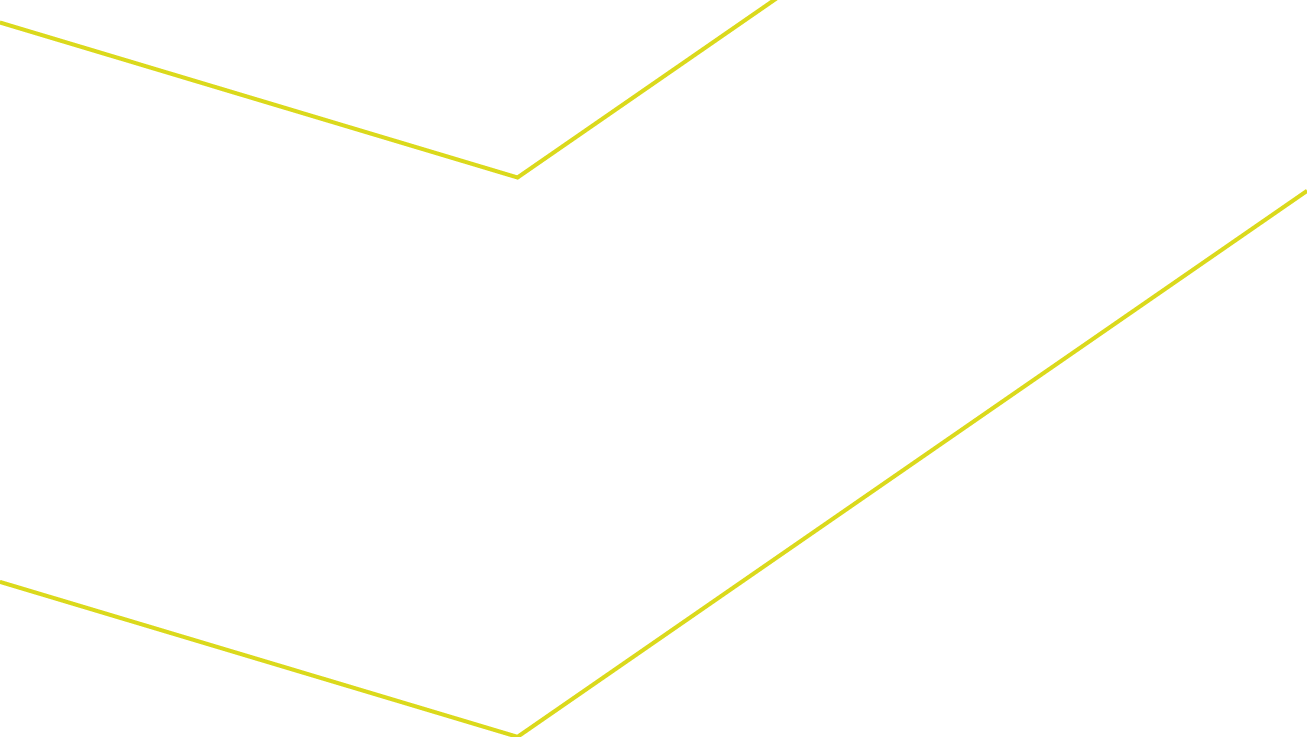 Електронні медичні послуги
Доступ до медичних записів

Персоналізована медична допомога

ШІ-медичні асистенти
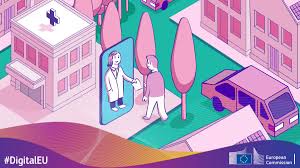 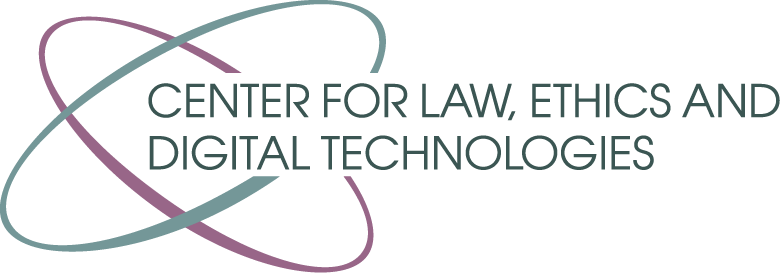 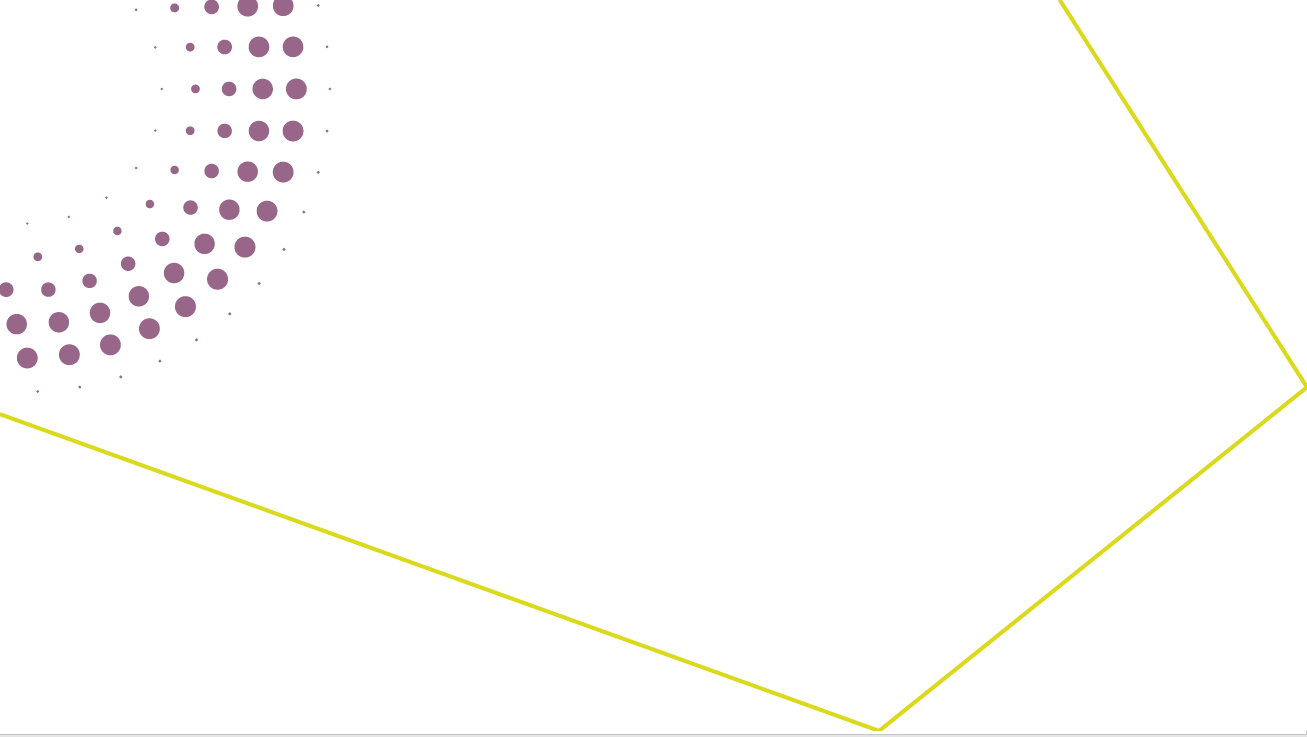 Цифрова ідентифікація
80% громадян має її використовувати

Кожна особа може контролювати свої онлайн-взаємодії та присутність

Захищене електронне 
голосування

Більш широка участь
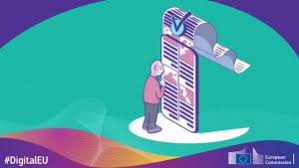 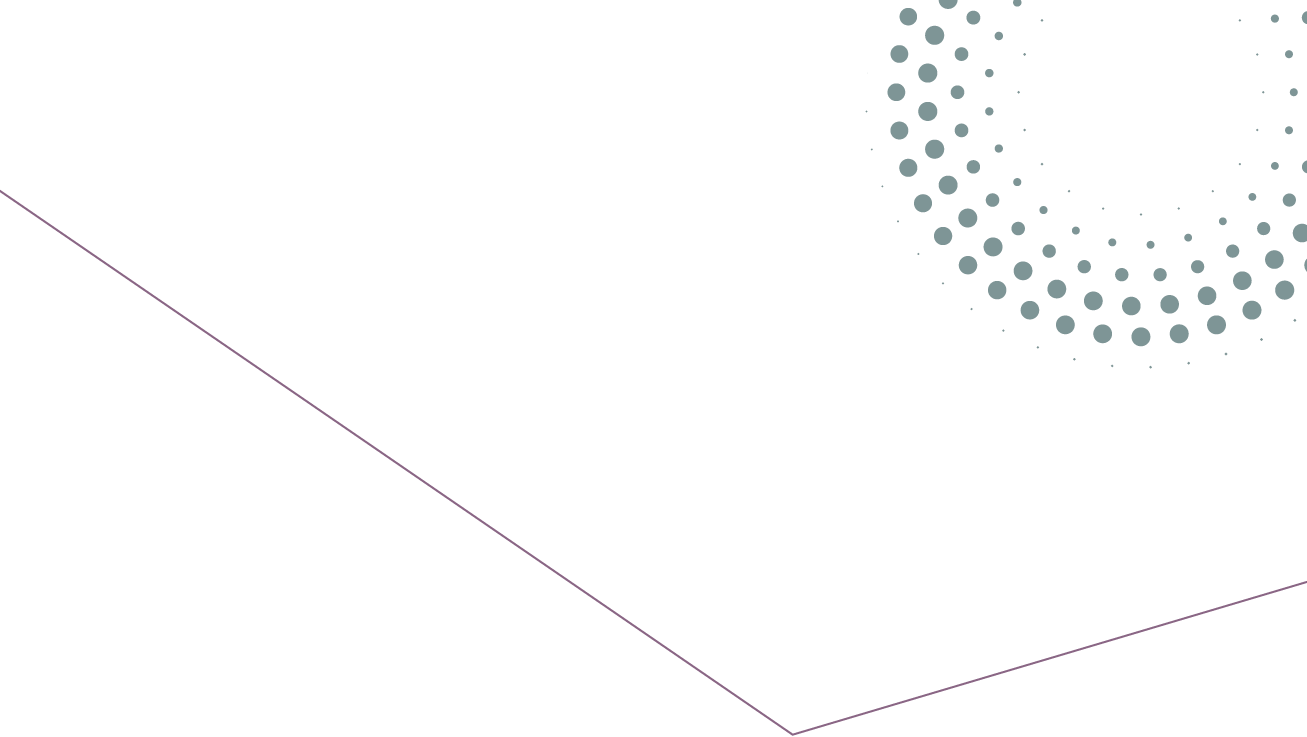 Безпечні та стійкі інфраструктури
Усі домогосподарства  повинні мати гігабітний зв’язок, а всі населені райони повинні бути охоплені 5G;
виробництво передових і стійких напівпровідників в Європі має становити 20% світового виробництва; 
10 000 кліматично нейтральних високонадійних периферійних вузлів повинні бути розгорнуті в ЄС; 
У 2025 в Європі повинен бути перший комп’ютер з квантовим прискоренням
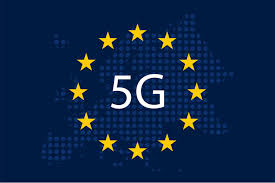 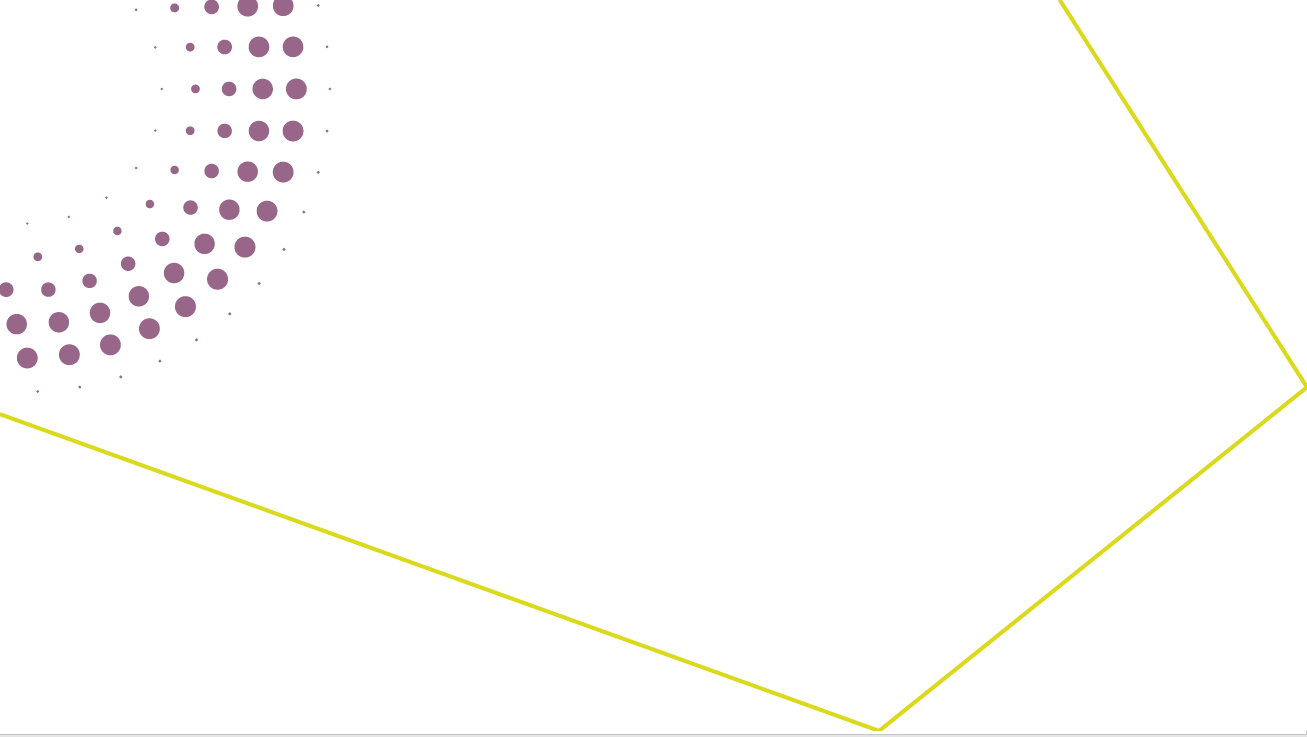 Який стан на сьогодні?
Виробництво передових і стійких напівпровідників в ЄС становить 4%, в секторі домінують американські та азійські компанії

Основними бенефеціарами технологій є компанії big tech

Не використовують цифрові технології з меншим впливом на навколишнє середовище та більшою енерго- і матеріалоефективністю
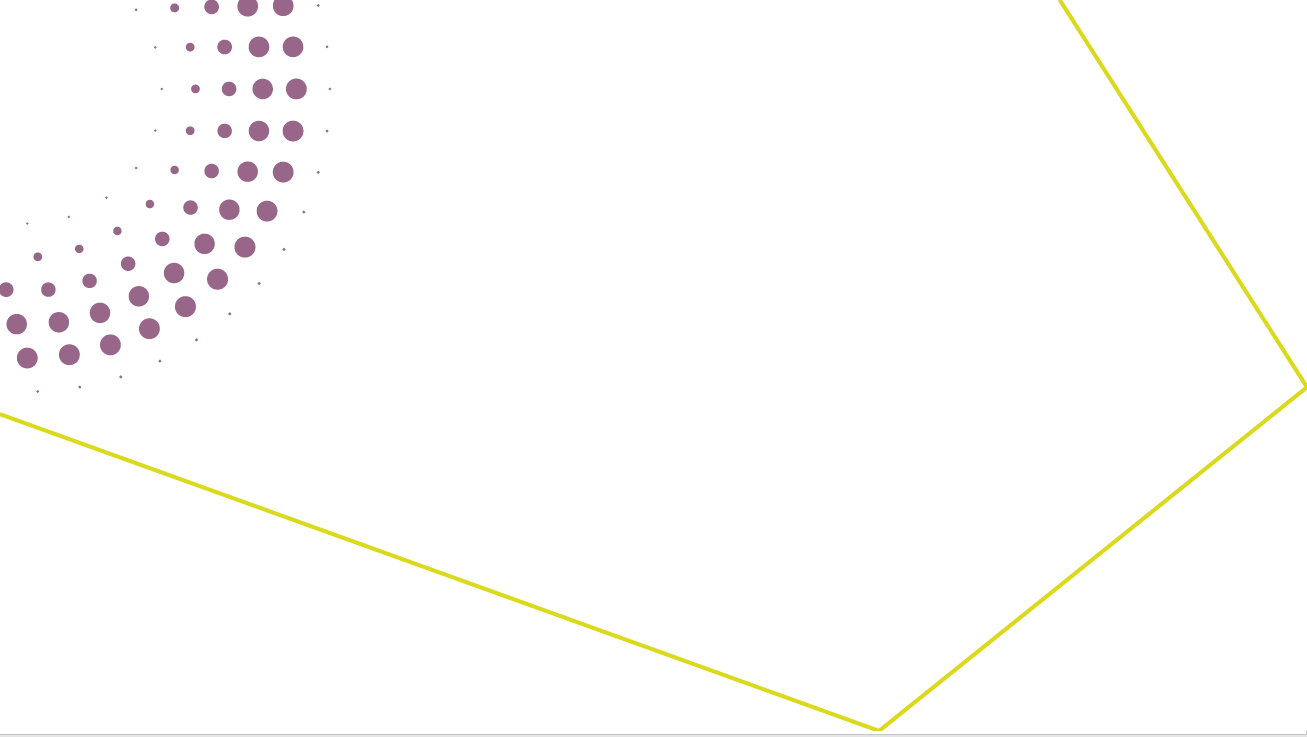 Використання технологій для навколишнього середовища
Боротьба з кліматичними змінами

Сталий розвиток

Реагування на стихійні лиха та катастрофи
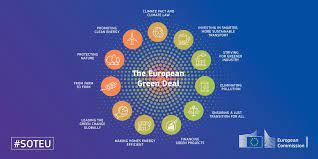 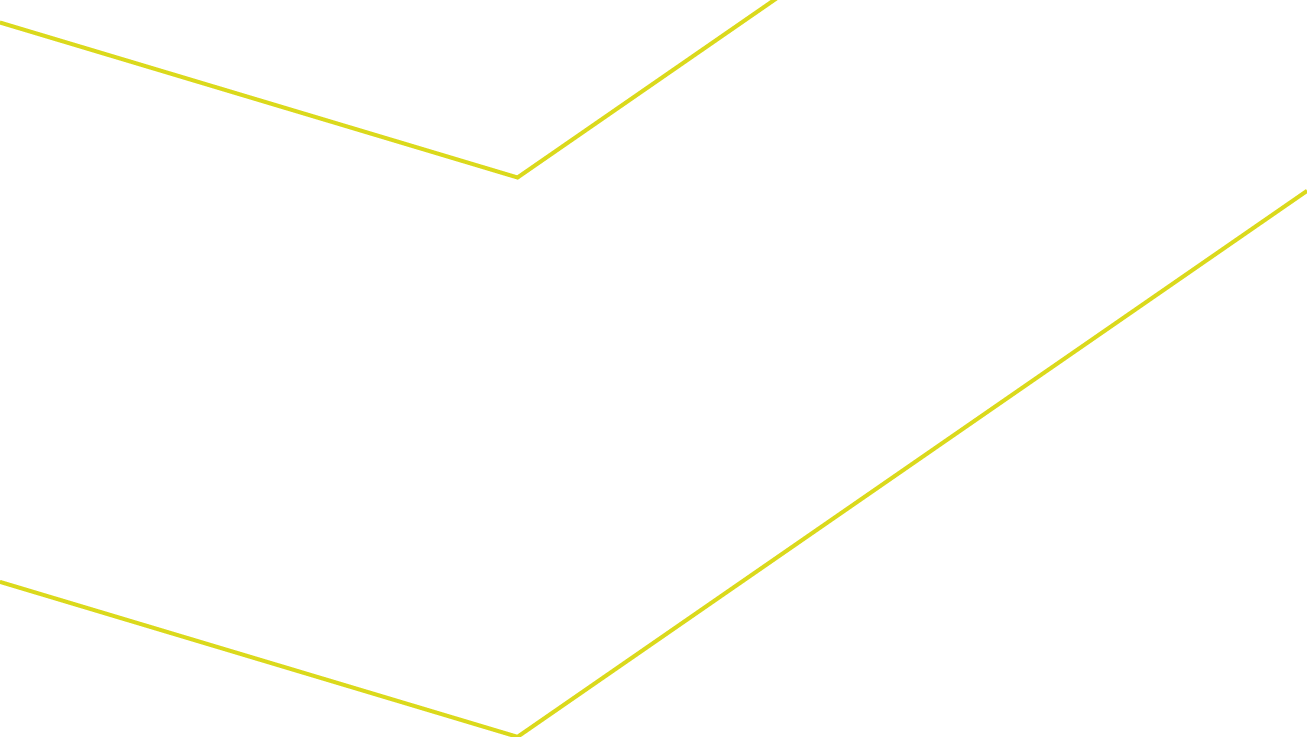 Цифрова трансформація бізнесу
Взаємопов’язаний Єдиний Цифровий Ринок

Інвестиції з бюджету ЄС, держав-учасниць та приватного сектору

Обмін даними між бізнесом і урядом в суспільних інтересах
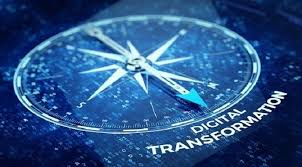 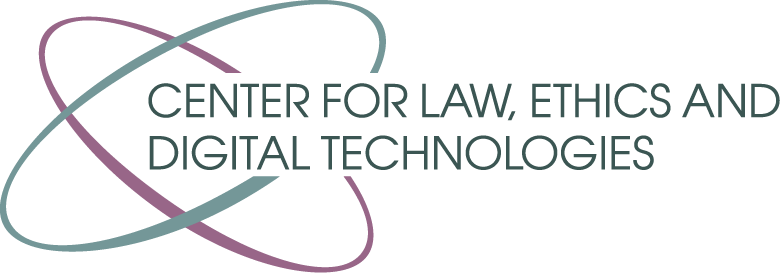 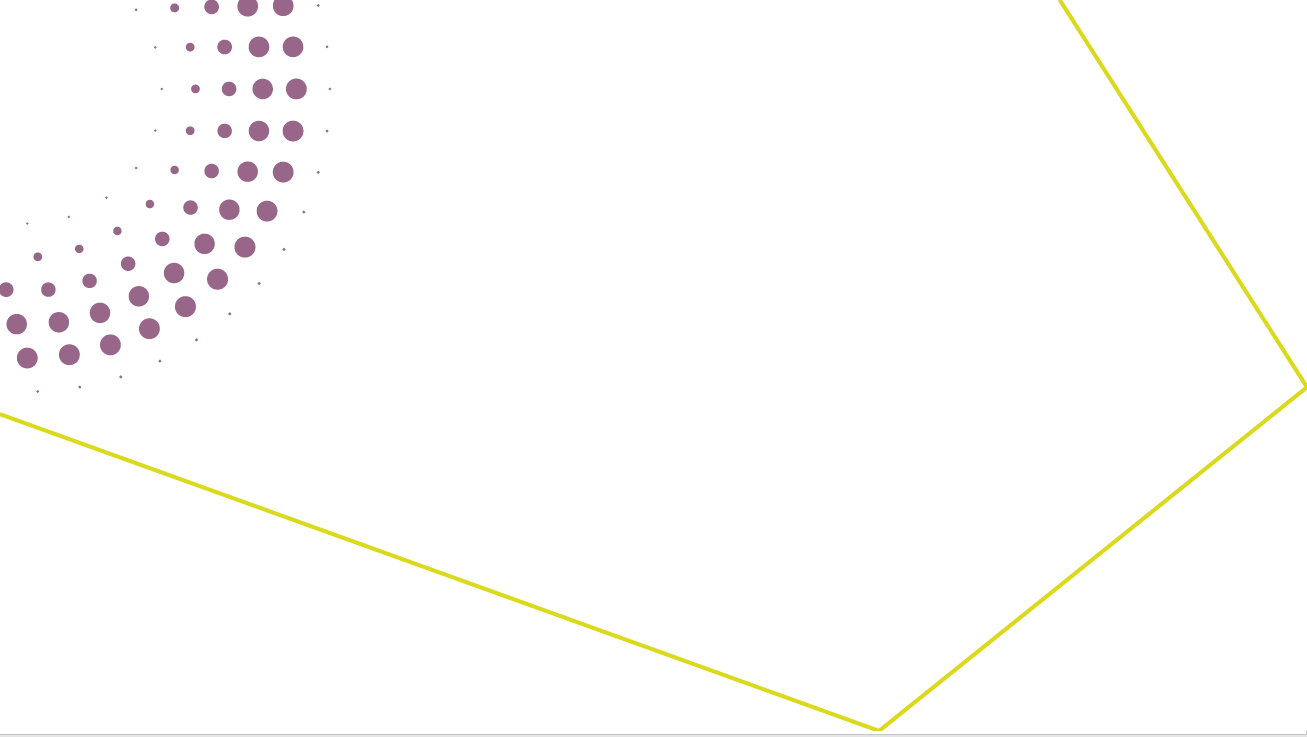 Компанії на цифровому ринку
75% європейських підприємств будуть                використовувати 
хмарні сервіси, великі дані і штучний інтелект

Більше 90% європейських МСП досягнуть хоча б базового рівня цифрової інтенсивності

Європа повинна нарощувати свої інноваційні масштаби і покращувати доступ до фінансів (це призведе до подвоєння числа єдинорогів, стартапів вартістю 1 мільярд доларів)
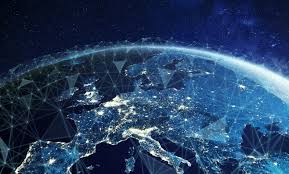 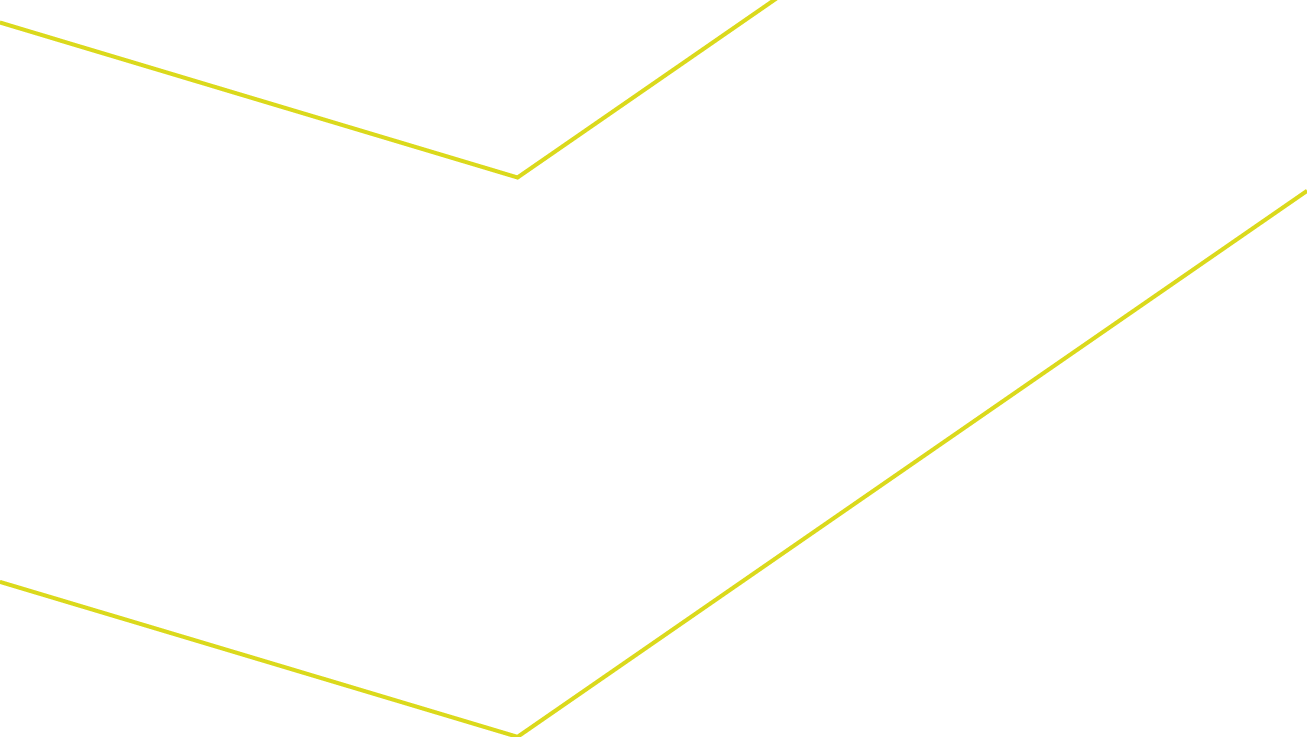 Хмарні сервіси
Працюють як безпечні, стабільні й, водночас, пов’язані інфраструктури 

2 мільярди євро в європейський проект з високим впливом для розвитку інфраструктур обробки даних, інструментів обміну даними, архітектур та механізмів управління для процвітаючого обміну даними та об'єднання енергоефективних та надійних хмарних інфраструктур та супутніх послуг

Доступ до справедливих і конкурентоспроможних хмарних послуг, сприяючи встановленню ринку закупівель для послуг з обробки даних та створюючи ясність щодо відповідної нормативної бази щодо хмарних технологій
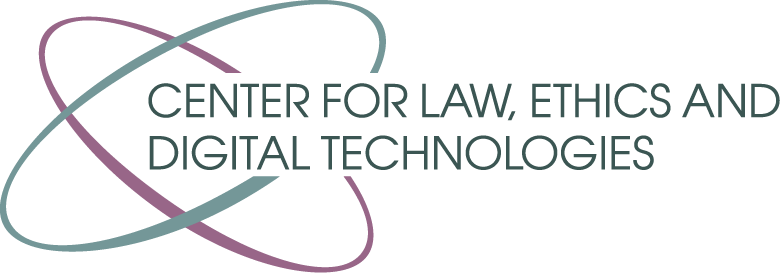 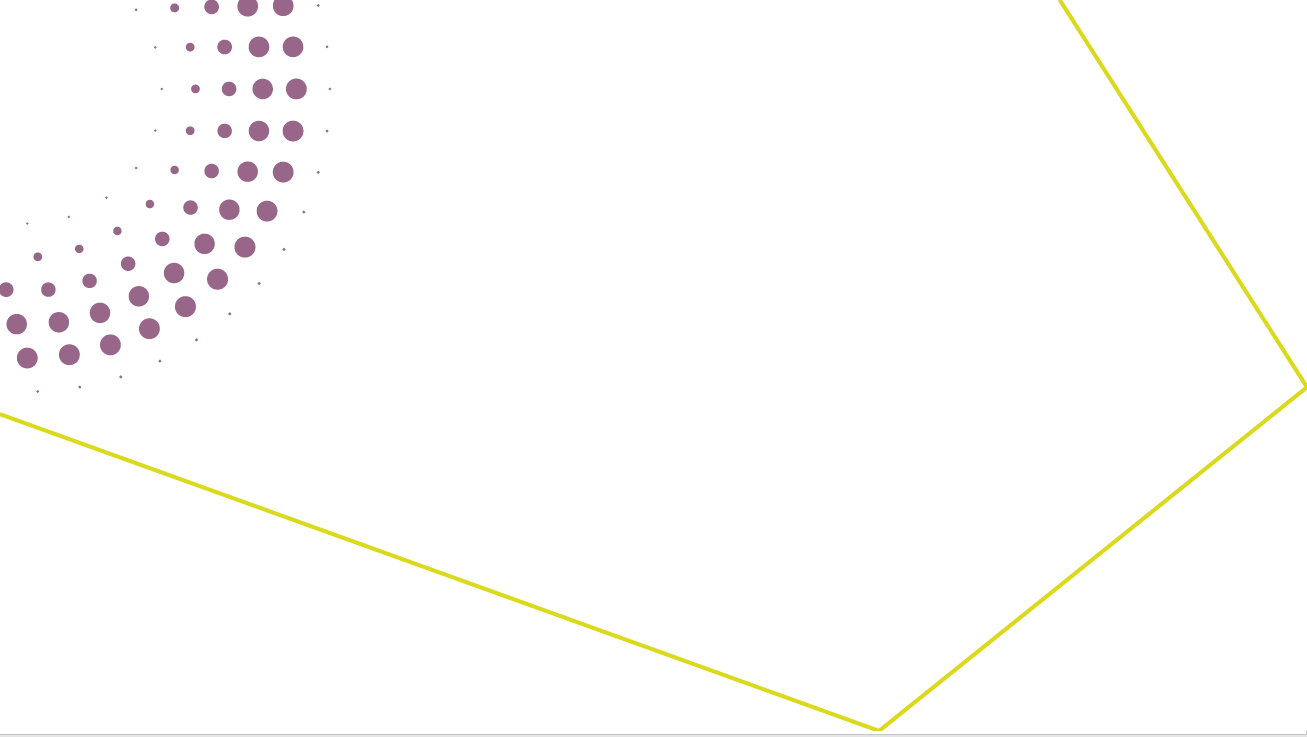 Великі дані
З 2018 до 2025 року їх кількість зросте у 5 разів

Вжити законодавчих заходів з управління, доступу і повторного використання даних

Зробити дані більш доступними, відкривши цінні 
загальнодоступні набори даних 
по всьому ЄС і дозволивши їх 
повторне використання 
безкоштовно
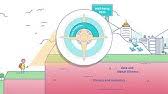 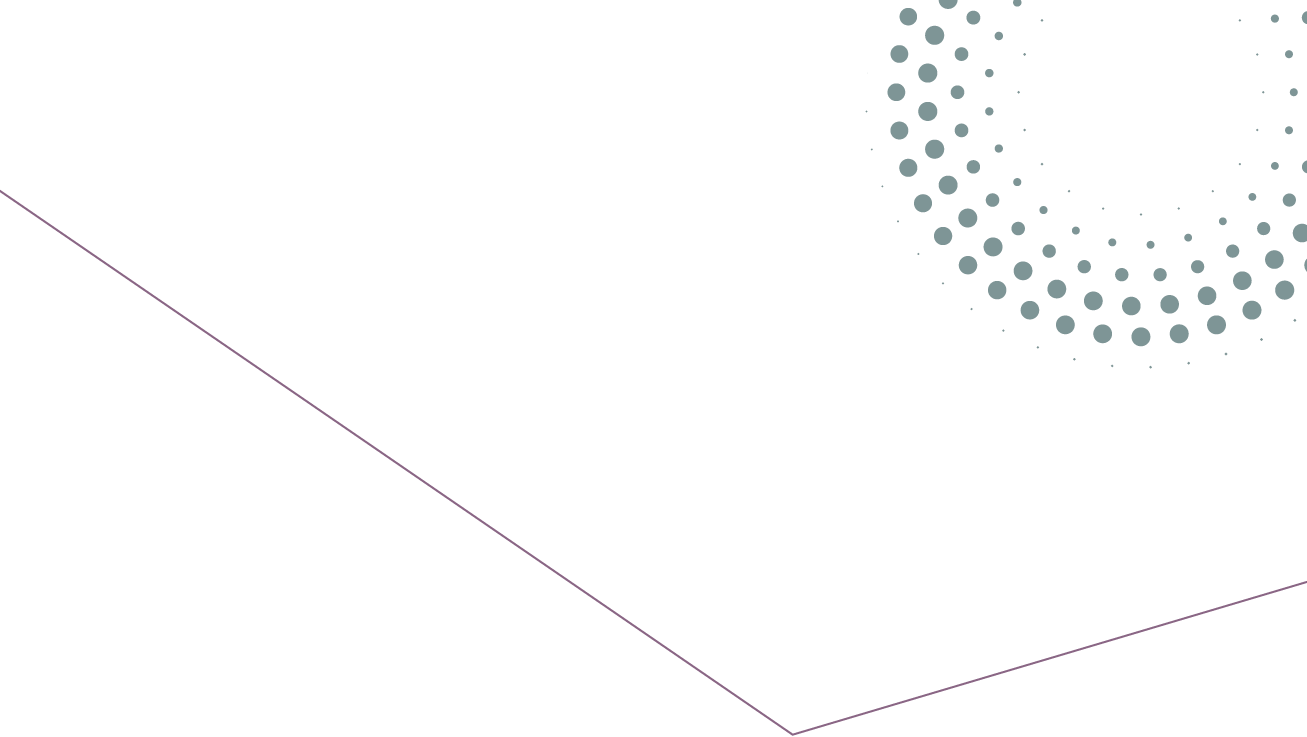 Штучний інтелект
ШІ розглядається як важливий інструмент, який забезпечує енергетичні технології, інновації та науку

ШІ також навчається самостійно, тому ми повинні переконатися, що він поважає наші (людські) цінності

ШІ допоможе забезпечити «цифровий суверенітет», протистояти кібератакам на національному рівні держав-учасниць
та рівні ЄС
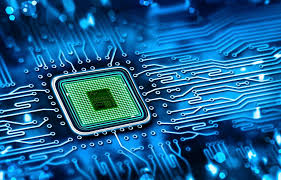 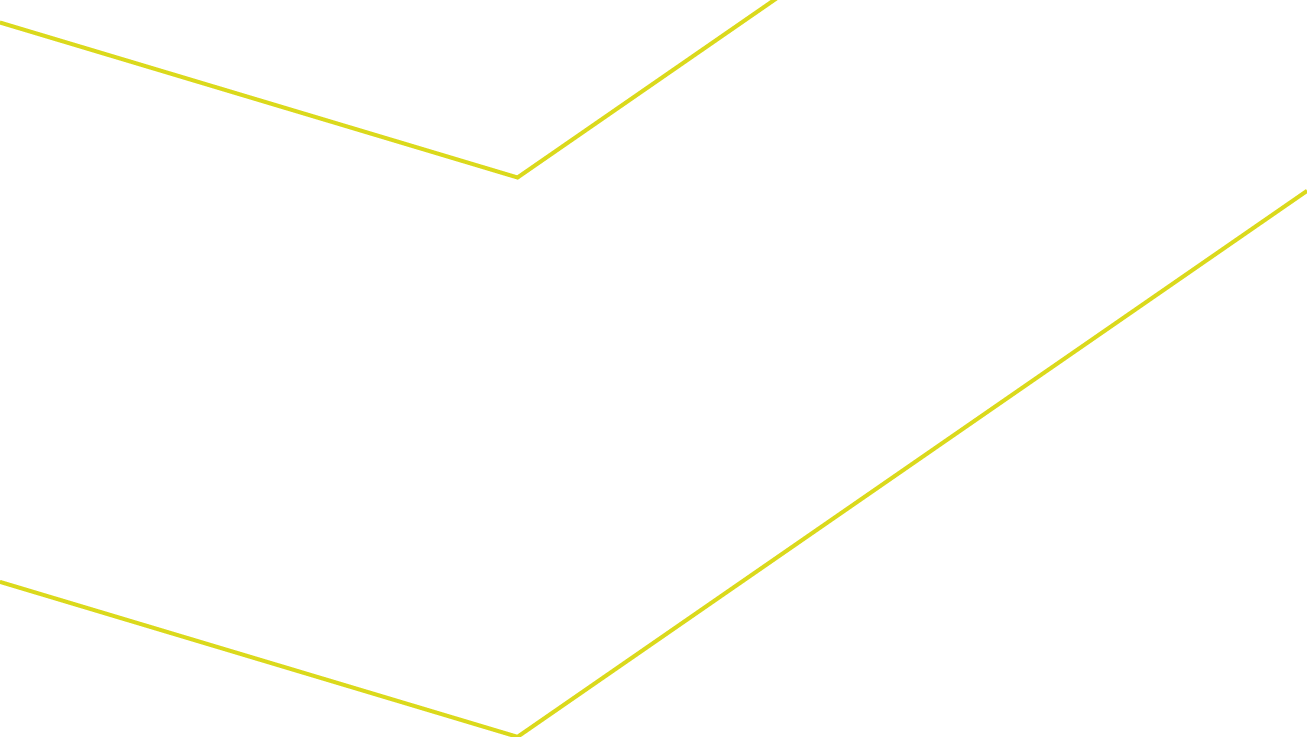 Алгоритми, 
орієнтовані на людину
системи, засновані на машинах, які можуть робити прогнози, рекомендації або рішення, що впливають на реальне або віртуальне середовище

Довіра
Досконалість
Людиноцентризм
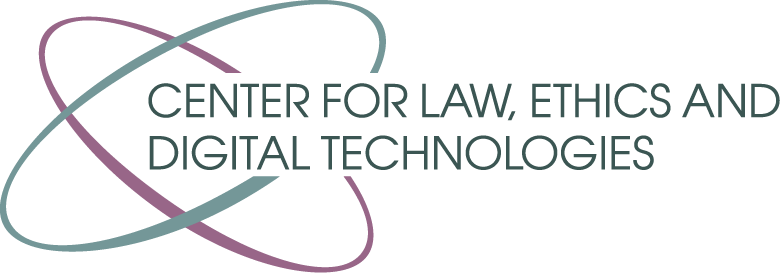 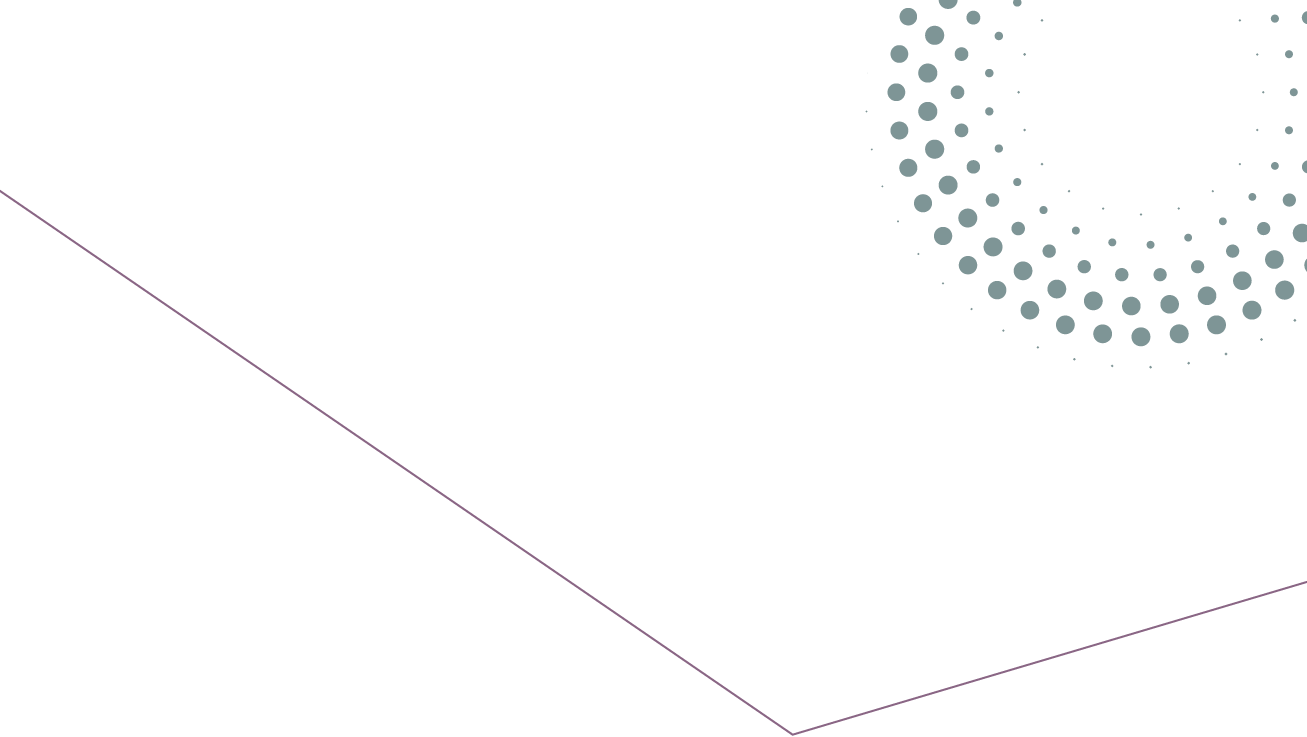 Що зміниться для компаній?
Зобов’язання щодо «систем високого ризику» (біометрія, розпізнавання облич)

Висока якість наборів даних (антидискримінаційна політика та мінімізація ризиків)

Докладна документація

Нагляд з боку людини 
Висока надійність і точність

Обмеження щодо «реального часу» і «громадських загальнодоступних місць»
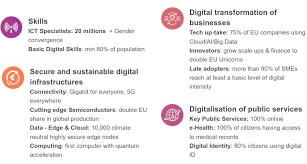 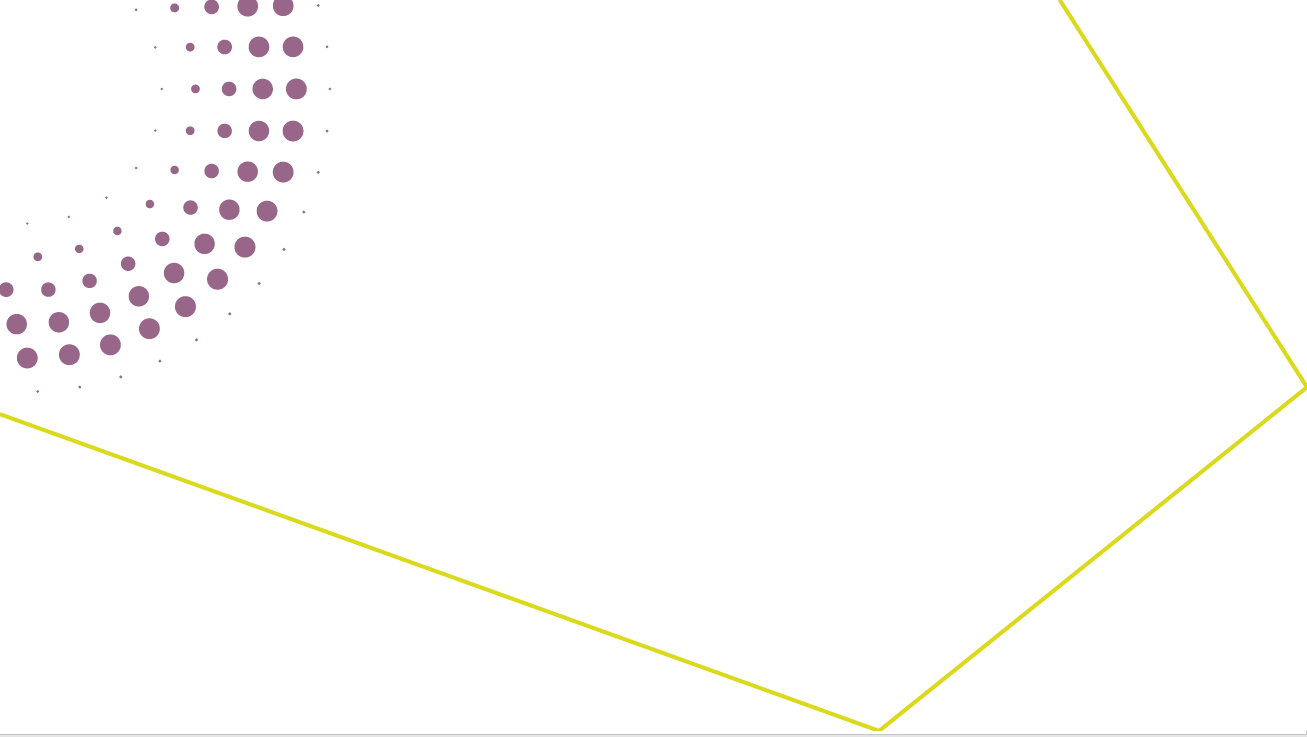 Основні документи
European Convention on Human Rights 
                        EU Charter of Fundamental Rights
                        General Data Protection Regulation (Regulation (EU) 2016/679)
 Directive 2002/58/EC (Directive on privacy and electronic communications)
 Directive (EU) 2016/1148 of the European Parliament and of the Council of 6   July 2016 concerning measures for a high common level of security of network and information systems across the Union
 EU Action Plan on Human Rights and Democracy for 2020-2024

 2030 Digital Compass: the European Way for the Digital Decade

 EU Proposal for a Regulation laying down harmonised rules on artificial intelligence (Artificial Intelligence Act)
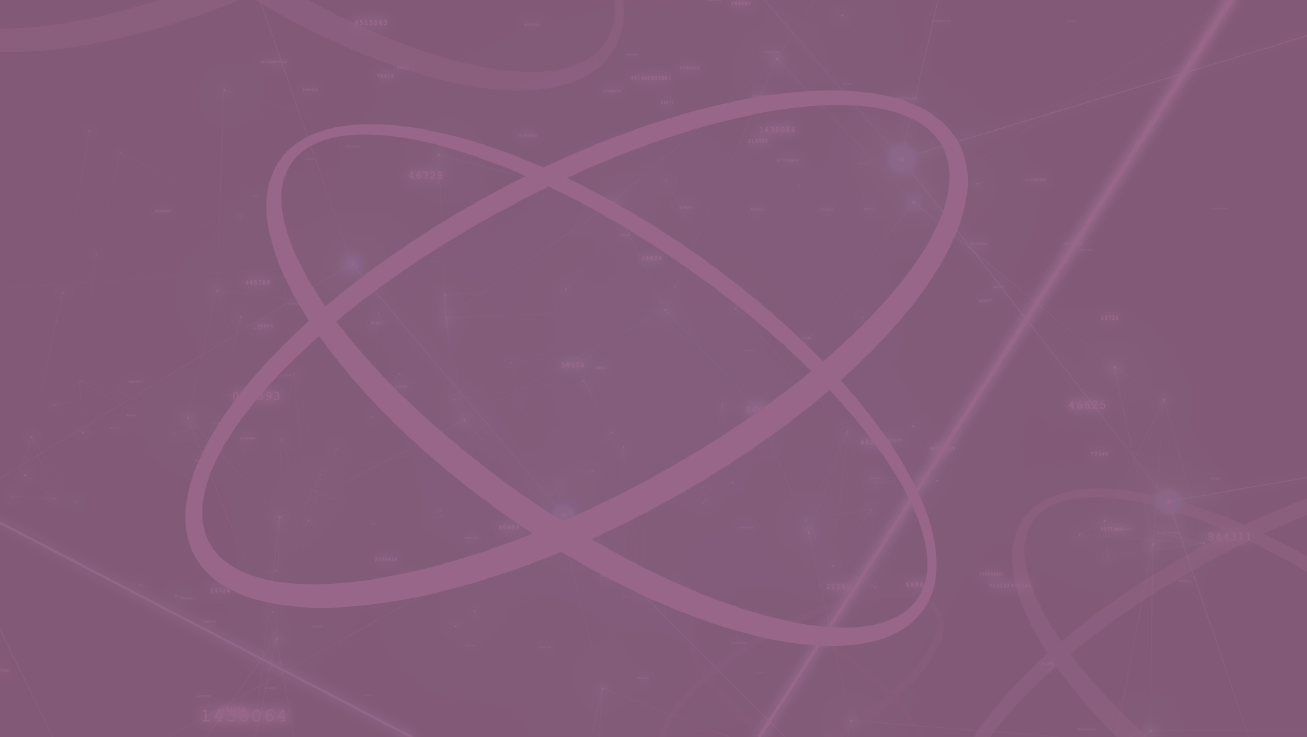 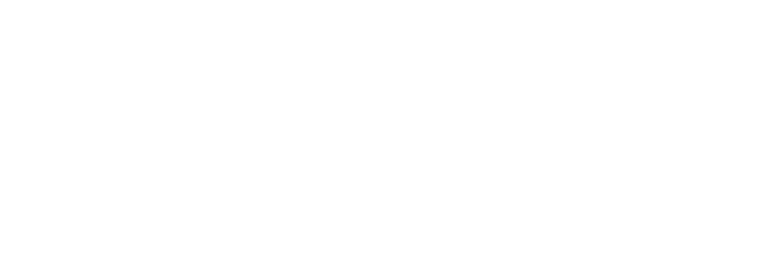 Дякуємо за увагу й запрошуємо   доєднатися до наступних заходів!